№15жалпы білім беру мектебінің қазақ тілі мен әдебиеті пәнінің мұғалімі Төрехан   Жанаргүл
Бағалау критерийі: - Ертегідегі негізгі кейіпкерлердің портретін жинақтайды. 
- Кейіпкердің образға қызмет етіп тұрған маңызды әрекеттерін талдайды. 
Жинақталған ақпараттар негізінде кейіпкер образына қатысты өз көзқарасын 
білдіреді.
Сабақ  мақсаттары:
Барлық оқушылар :Ертегідегі негізгі кейіпкерлердің портретін жинақтай алады. 
Кейіпкердің образға қызмет етіп тұрған маңызды әрекеттерін талдай алады. 
Оқушылардың көпшілігі :Ертегі желісі бойынша сұрақтарға жауап беріп,
 мазмұнын айта отыра кейіпкерлер портреті мен іс-әрекеті арқылы образын аша алады.
Кейбір оқушылар : Көркем шығармадан алған әсерін сипаттап
        басты кейіпкерге хат,өлең жаза алады, оны басқа кейіпкермен салыстырып 
                                                              ой түйе алады.
5-сынып
Бөлім: Таза,мінсіз асыл сөз
Бөлімше:Керқұла атты Кендебай ертегісі. Кендебайдың ерліктері
Тілдік мақсаттар: 
Пәнге қатысты сөздік қор мен терминдер:Ерлік, адал серік,Керқұла, Кендебайдың дүниеге 
келуі, Хан бұйрығы, Кендебайдың биені күзетуі. 
Диалог құруға/ шығарма жазуға арналған тіркестер:Кендебайдың әкесі,
 ортасында бір арал бар, Қозы бағып жүрген бала,Айырылғырдың суы айырыл 
   Талқылауға арналған сұрақтар:Кендебайға ұқсағың келе ме?
   Қай қасиеті көбірек ұнады? Қазіргі жастар бойынан осындай қасиеттер кездесе ме?
     Сен осы ертегіге қандай өзгеріс енгізер едің ?
Сабақтың оқу мақсаты: Көркем шығармадағы кейіпкерлер портреті мен іс-әрекеті арқылы  образын ашу. (5.Т/Ж3)
Көркем шығармадан алған әсерін сипаттап авторға хат,өлең жазу А/И3.
Құндылықтарға баулу:қарапайымдылыққа, жанашырлыққа,адамгершілікке 
баулу
Алдыңғы оқу:әдеби шығарманың жанрына қарай 
фабуласы мен сюжеттік дамуын 
сипаттайды
Пәнаралық байланыс: 
тарих,тіл.
Сабақтың дидактикалық  бөлімі
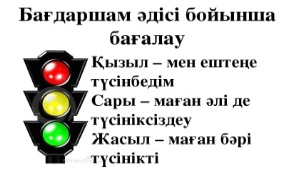 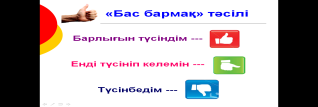 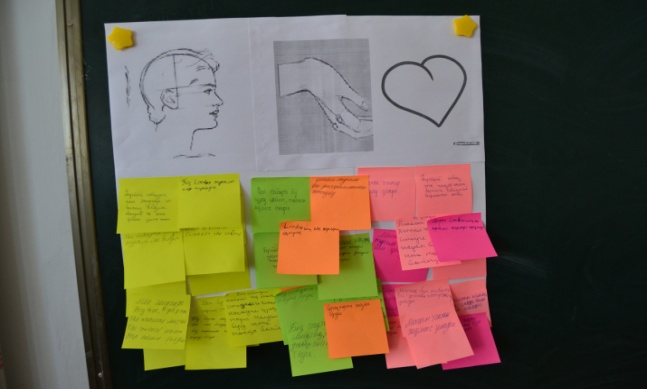 Оқыту мен оқудағы өзгерістер
Мектеп жұмысы мен оқушы жетістіктерін өрістетудегі негізгі тұлға – мұғалім                                                                     (Strong, Ward & Grant, 2011)
Кедергілер
- Білімді  игеруге бағытталған қадамдар тапсырмасын  дұрыс құрастырып сапалы сабақ  жоспарын  құрастыру бойынша;
- Білімді  игеруге бағытталған қадамдар тапсырмасын реттеп
   дұрыс құрастыру бойынша; 

- Оқушылардың өздігінен білім алуға  жағдай жасау бойынша;

- Оқушыларды жаппай әрекетке түсіруді;
- әріптестермен, тренермен  ақылдаса отыра оқу үдерісін табысты 
ұйымдастыруға негіз болатын тиімді жұмыс  жолдарын саралау,
Сұрыптау.
Келесі қадам
Білімімді жетілдіргенім